令和２年度　東京ホームタウンプロジェクト　事業概要
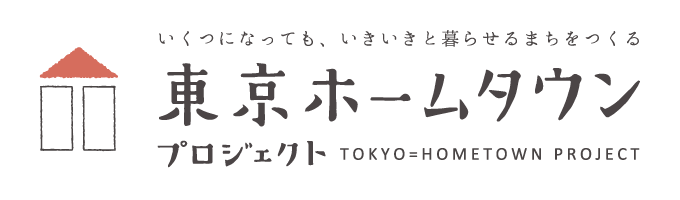 目  的
東京の強みである活発な企業活動、豊富な経験と知識を持った多くの人たちの力を活用し、地域包括ケアシステムの構築に資する「地域貢献活動」を活性化
取 組
１　地域福祉団体の運営基盤強化
　　「プロボノプログラム」
３　Ｗｅｂサイトによる情報発信
ＮＰＯ法人や元気な高齢者など多様な主体による地域貢献活動の情報を発信
ビジネススキルや専門知識を活かしたボランティア活動である「プロボノ」により、地域貢献活動を展開している団体に対し、運営活動面からの支援を提供
中・長期プロジェクト（2～6か月）
短期プロジェクト（1日）
体験型プロボノプロジェクト（セミナー＋研修プログラム）
進捗状況をリアルタイムに更新、課題解決のモデルケースを提示
幅広い世代や多様な分野の人が興味を持てるコンテンツ
４　総括イベント（東京ホームタウン大学）の開催
２　新たな活動の創出に取り組む区市町村等への支援
　　「ホームタウン共創力アップ・プログラム」
東京ホームタウンプロジェクトの取組のうち、特に優れた事例を紹介するなど、本事業の成果を発信
地域福祉の担い手や新たな活動を創出するため、各地域において中間支援を行う区市町村、社会福祉協議会、地域包括支援センター等の取組を支援
セミナー+伴走支援の実施
企業人や元気な高齢者に対し、
広く地域貢献活動への参加のきっかけを提供
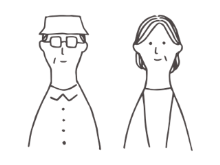 東京ホームタウンプロジェクト
区市町村
●広報誌等での紹介
●活動場所の提供
●活動費補助　　　等
高齢者・家族・地域住民
区市町村等を対象としたセミナー・伴走支援
地域活動団体や新たな担い手を地域課題解決のためにコーディネートする取組を支援
日常的な活動の推進
地域の支援ニーズに対応したサービスを提供
地域福祉の担い手団体に対する「プロボノ」支援
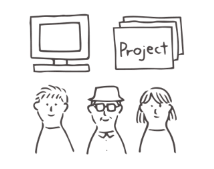 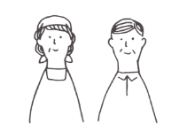 地域福祉の担い手団体
＜例＞	●情報発信基盤の強化	◂◂◂　ウェブサイト作成
	●資金調達力の強化	◂◂◂　営業資料作成
	●業務改善・効率化　	◂◂◂　運営マニュアル作成
	●事業戦略の策定	◂◂◂　マーケティング基礎調査
運営基盤の強化
活動の質・量を拡充していくための運営基盤を構築
0
[Speaker Notes: 先程の動画にもありましたように
東京の強みである活発な企業活動や豊富な経験と知識を持ったビジネスパーソンの力を活かしながら、
多様な主体が力をあわせて「いくつになっても、いきいきと暮らせるまち」を東京都に増やしていくのが、このプロジェクトの目指すところです。

このプロジェクトの取組は大きく４つございますが、中でも大きな柱の１つである「地域福祉団体の運営基盤強化」のための支援プログラムとして用意しているのが、
ビジネススキルや専門知識を生かしたボランティア活動であるプロボノによる支援です。
こちらは今ある各地域団体の素晴らしい活動を今後とも持続可能な、より充実したものとしていただくために、団体の運営面でのサポートを行うものです。]